Dětská a adolescentní psychiatrie
MUDr. Jana Blagová, PN Opava
Pedopsychiatrie - obor
= dětská a dorostová psychiatrie pečuje o děti a adolescenty (do 18 let) s duševní poruchou či o jedince uvedeného věkového rozmezí v akutní krizové životní situaci
(diagnostika, léčba, rehabilitace, reedukace, prevence duševních poruch, výzkum, konziliární a posudková činnost)
Síť zdravotní péče - 2 póly: 
ambulantní x lůžková péče
Pedopsychiatrie – historie oboru v ČR
- 1933 – pedopsychiatrie jako samostatný medicínský obor
- v ČR již v r. 1871 vzniká v Praze tzv. Ernestinum – první ústav s péčí o slabomyslné děti (Amerling, Herfort)
- v Opařanech v r. 1923 založena dětská psychiatrická léčebna
- v r. 1947 první dětské odd. na pražské psychiatrické klinice (Apetauer)
- v r. 1971 první dětská psychiatrická klinika v Motole (Fischer, Mečíř)
Specifika oboru
- nutná znalost psychosociálního vývoje a jeho možných fyziologických odchylek (kritická období) = studium zákonitostí rozvoje jedince zdokonalováním schopností a dovedností v jednotlivých vývojových fázích
- spolupráce s rodinou 
- spolupráce se sociální sférou
Diagnostické spektrum
- všechny kategorie dle MKN-10
- duševní poruchy řazeny do sekce F a kódovány znaky F00-F99
- zřetel na časný začátek onemocnění a vývojové aspekty psychické a somatické
- zřetel na míru individualizace a životní adaptace dítěte, vliv rodiny a sociálního prostředí i kvalitu života
Diagnostické spektrum
- vývojové poruchy (MR, poruchy řeči a učení, autismus, jiné pervazivní vývojové poruchy – Aspergerův, Rettův sy) F7-, F8-
- psychotické poruchy (APP, SCH, SCHAF) F2-
- afektivní poruchy (deprese, BAP, dystymie, cyklotymie) F3-
- neurotické a úzkostné poruchy (fobie, OCD, poruchy přizpůsobení atd.) F4-
- poruchy příjmu potravy (ment. anorexie, ment. bulimie, obezita) F5-
- návyková rizika (intoxikace, abusus, závislost, odvykací syndrom) F1-
- poruchy chování a emocí (hyperkinetické poruchy, disharmonický vývoj osobnosti, psychosexuální vývoj a porucha pohlavní identity) F9-
- psychické poruchy se somatickými projevy (tikové poruchy, poruchy spánku, neorganická enuréza a enkopréza)
Klasifikační systémy
MKN-10 – 10. revize Mezinárodního klasifikačního seznamu nemocí s vyhrazeným písmene F pro diagnozy duševních a behaviorálních poruch
Systém víceosý: I. klinická dg, II. vyjádření míry postižení, zneschopnění, III. související faktory, související okolnosti
10 kategorií F0-F9, další číslice pak značí specifika, čímž tvoří podskupiny
DSM –V – více zobecňující a destigmatizující přístup
Příznaky a projevy duševních poruch
Příčiny vzniku – vnější (dysfce z okolí) x  vnitřní (dědičnost x  vrozenost)
Protektivní faktory – saturace emočních vztahů v rodině, vyšší úroveň vzdělání, aktivní sportovní zařazení
Attachment – pozitivní vazba matky a dítěte do ½ roku věku
Symptom – příznak  x  syndrom – soubor symptomů
Symptomy – subjektivní  x  objektivní
Síť pedopsychiatrické péče
Psychiatrické ambulance
Krizová centra
Denní stacionáře
Chráněné dílny
Pedopsychiatrické kliniky (Motol, Brno), dětské psychiatrické léčebny (Opařany), pedopsychiatrická odd. klinik a léčeben (Opava)
Cíle oboru:
- hledisko výzkumu
- hledisko technické a vědecké – spec. zobraz. a genet. vyš.
- hledisko personální, reforma, vznik CDZ, intermediální péče
Právní a soudně znalecká problematika
Právní úskalí v psychiatrické praxi – informovanost, souhlas, nedobrovolnost v léčbě či v hospitalizaci
Znalecké posuzování v trestním právu (týrání trestní odpovědnost mladistvých delikventů)
Znalecké posuzování v občanskoprávních sporech
Otázka věrohodnosti – obecná, specifická - v souladu s věkem, kognitivní úrovní, přítomnosti duševní poruchy, morální úrovně, emocionalitou
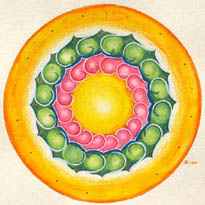